«Пізнай себе – 
і світ навколо                                          стане зрозумілим»
                                                                                       Г.Сковорода
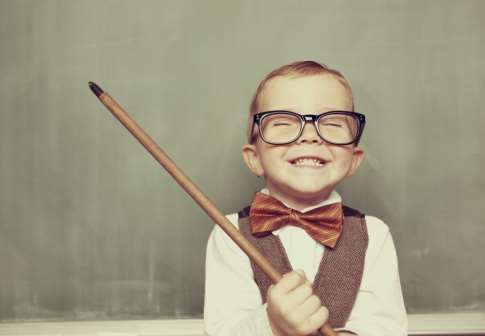 МІСІЯ ЗАКЛАДУ   :

*** Навчити дитину вчитися.
*** Сприяти формуванню свідомого громадянина України
СТРАТЕГІЯ  РОЗВИТКУ  НА 2017-2022РОКИ
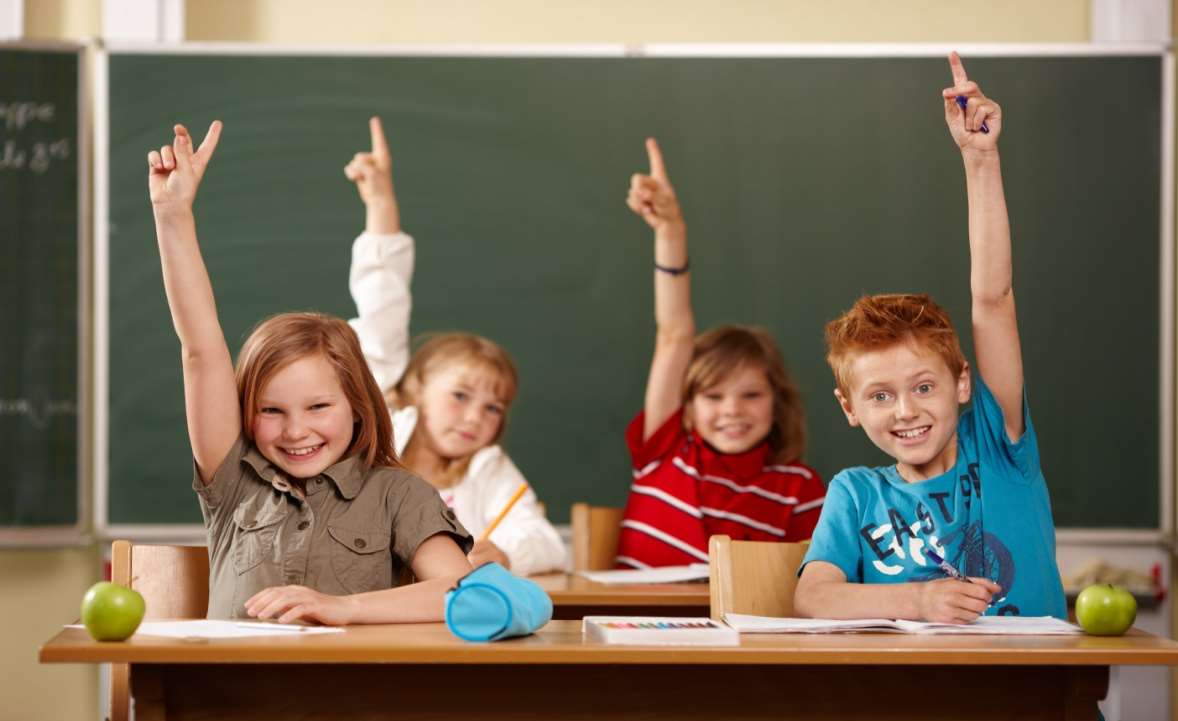 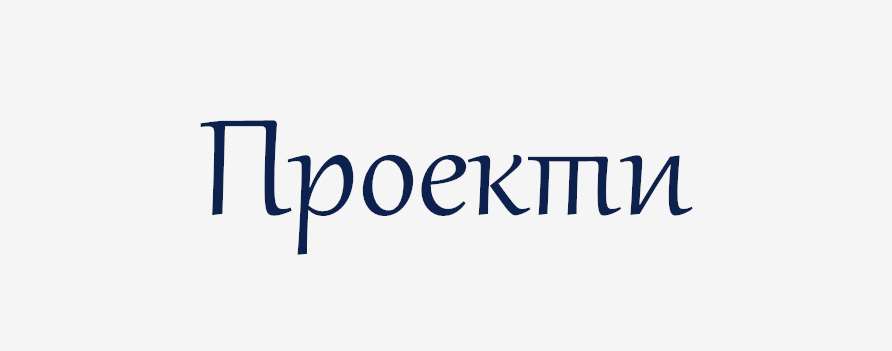 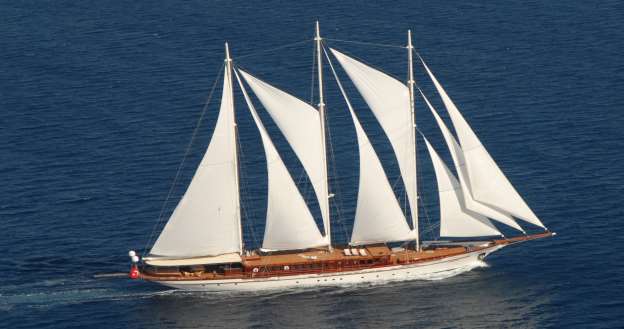 Рівний доступ до якісної освіти

 Інтегроване навчання

Збереження  і  розвиток  здоров’я, гарантування  безпеки  особистості  школярів

Школа і дитина - єдина родина
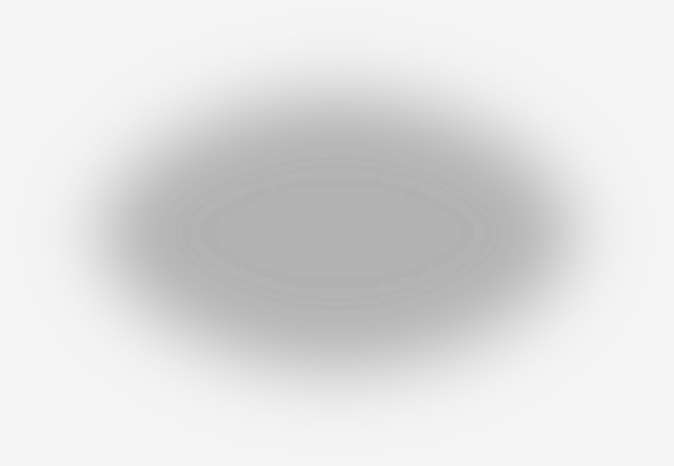 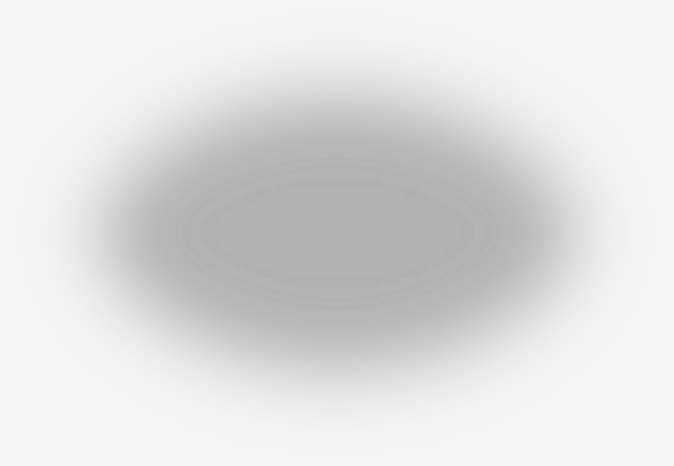 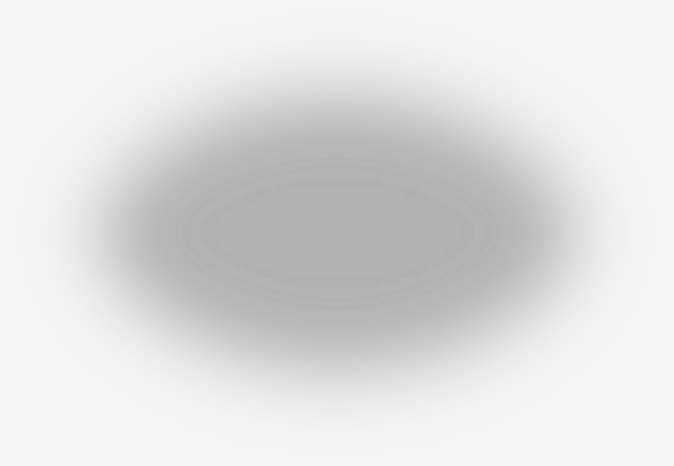 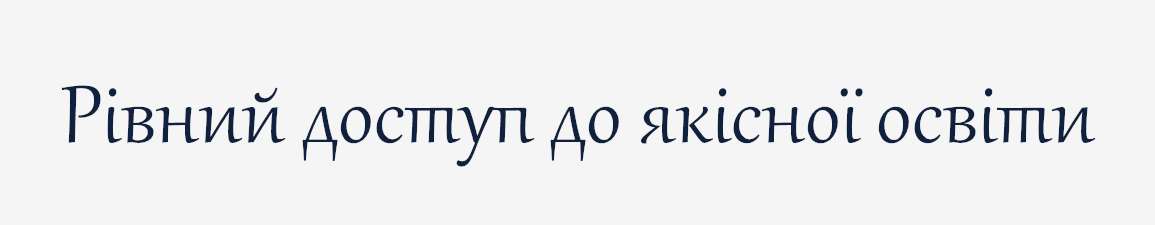 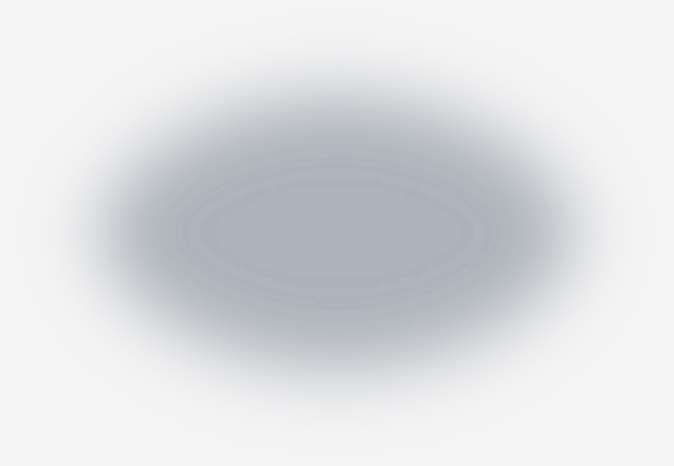 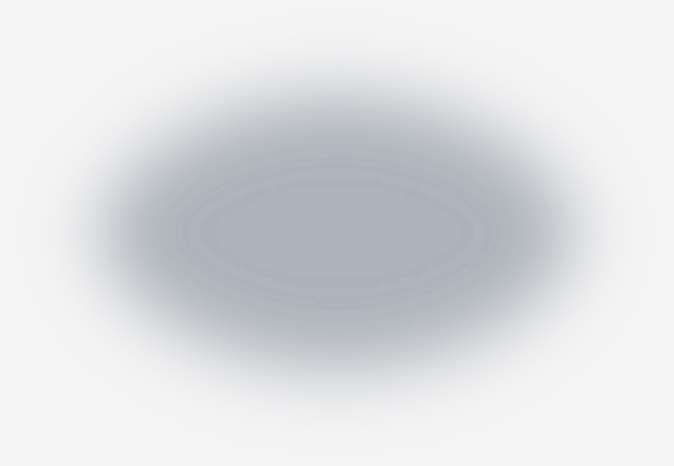 1
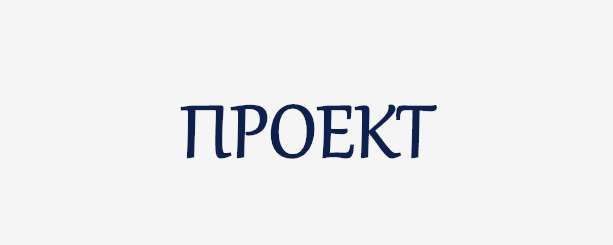 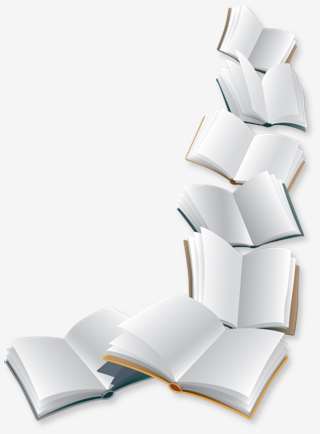 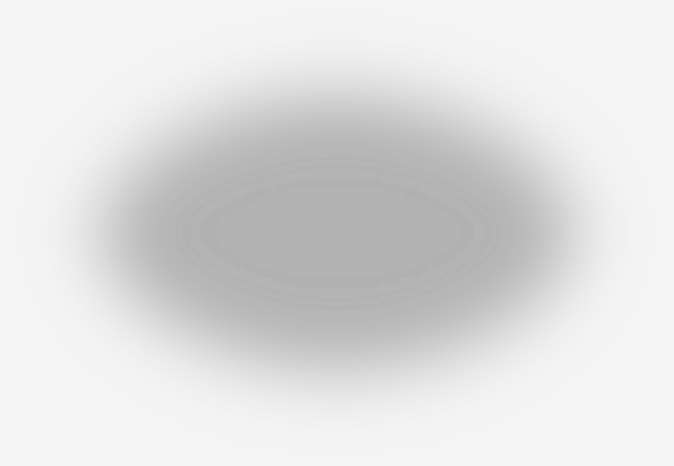 Мета :  

забезпечення рівного доступу  до якісної  
загальної середньої освіти   із застосуванням елементів інноваційних методів навчання та здійснення міжпредметних зв'язків
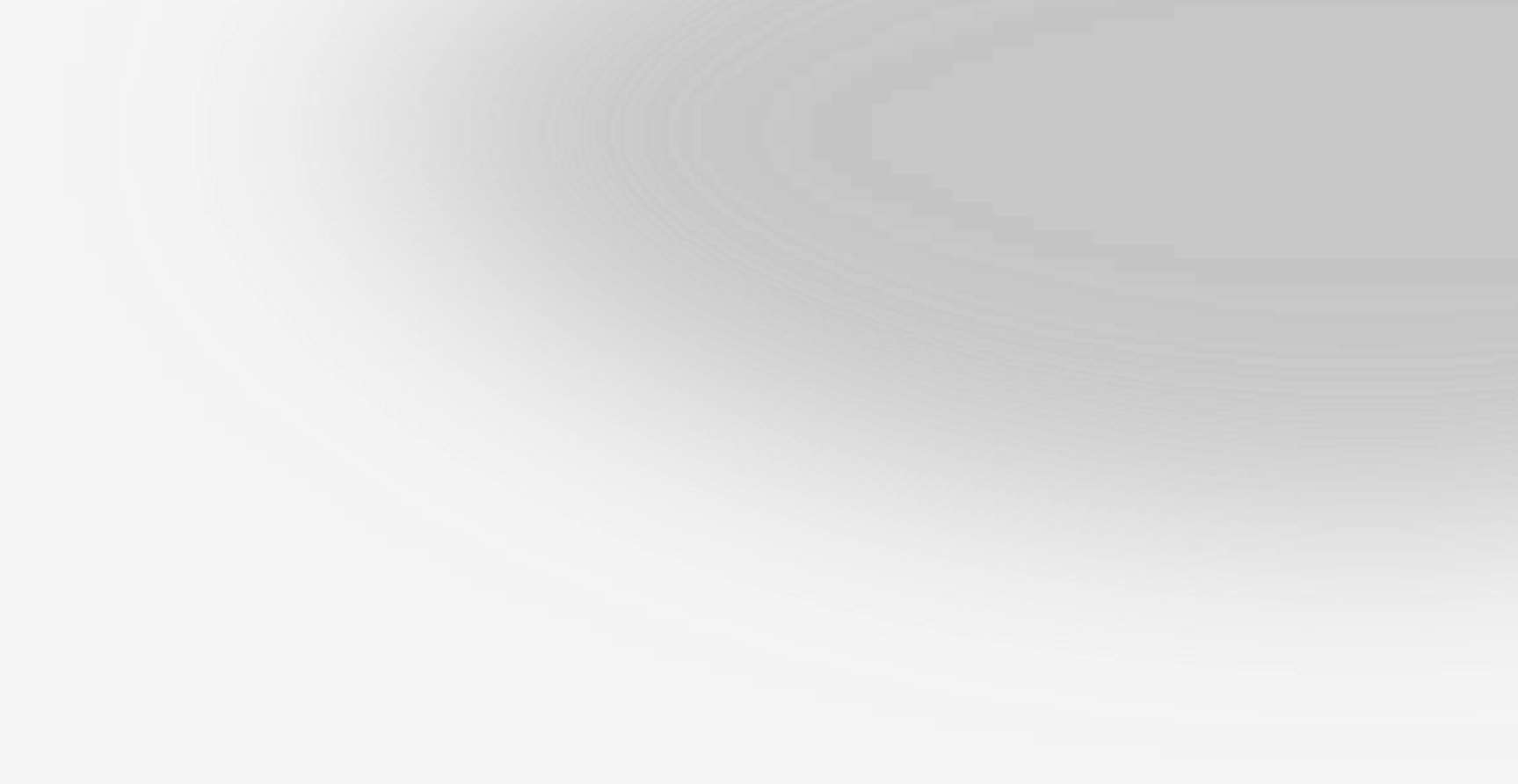 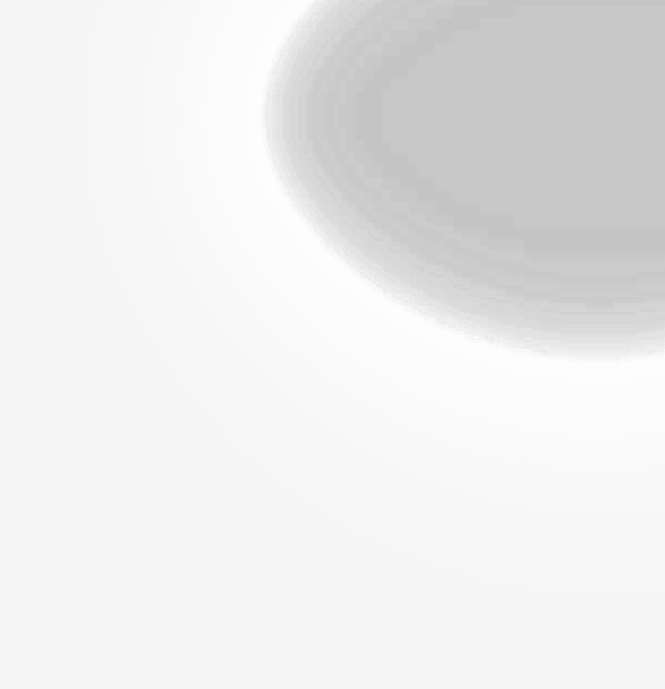 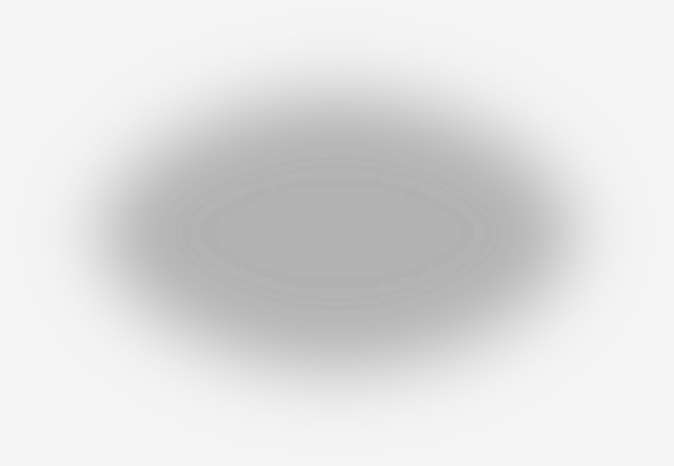 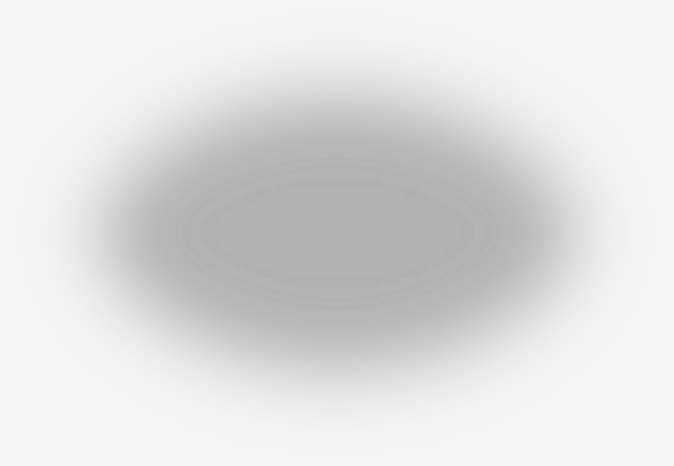 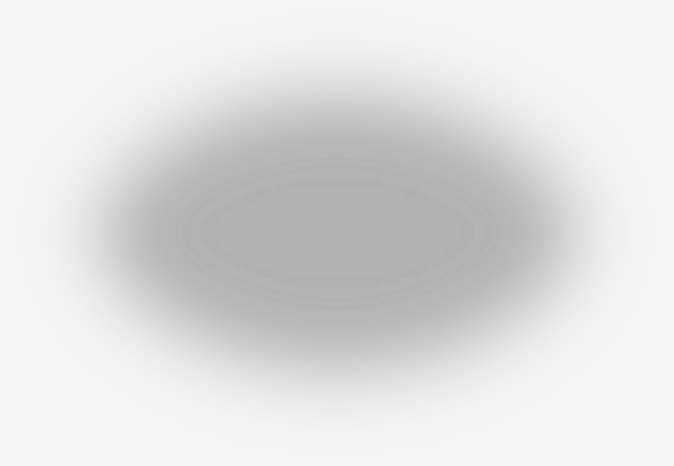 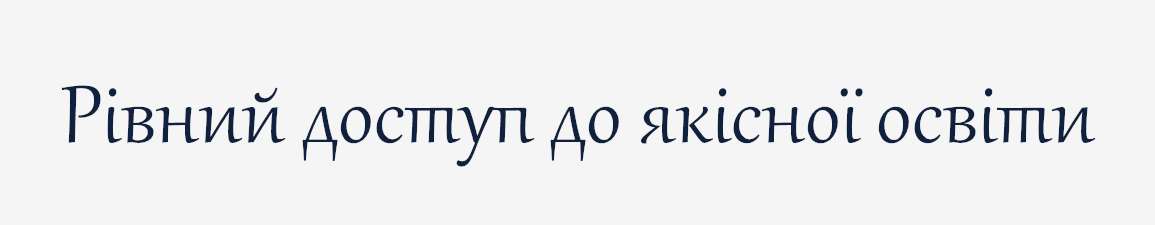 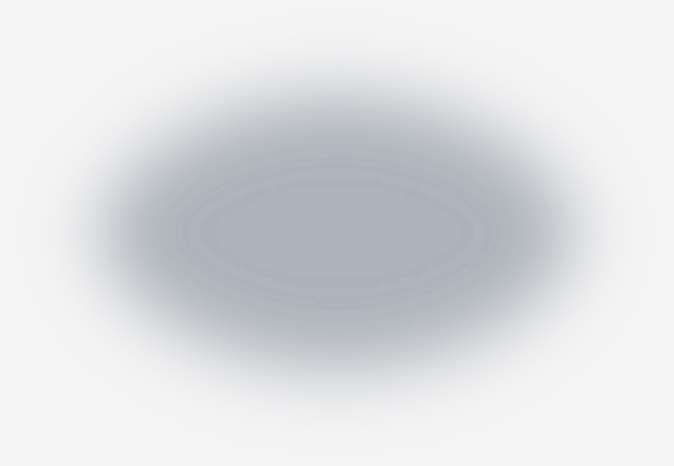 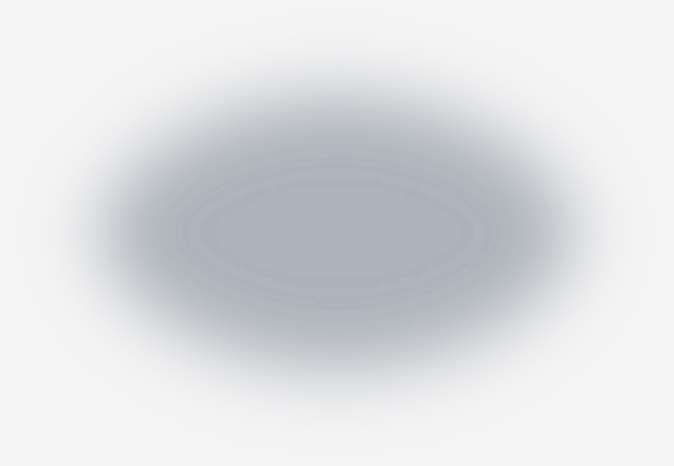 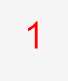 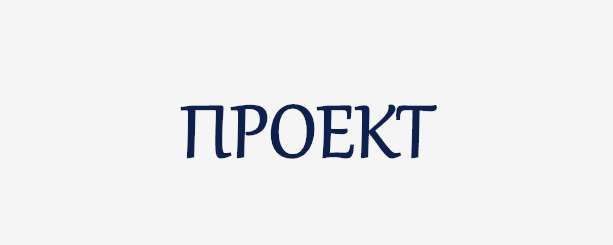 Забезпечити формування гнучкої мережі

Забезпечити контроль за організацією  безкоштовного гарячого харчування учнів 1-4-х класів, дітей пільгових категорій

Створити умови навчання для дітей з особливими освітніми потребами

Створити умови щодо якісної підготовки учнів до  ЗНО 

Здійснити моніторинг навченості учнів 

Приймати участь у районних, міських  масових заходах серед учнів
 
Поліпшувати матеріально-технічну базу школи
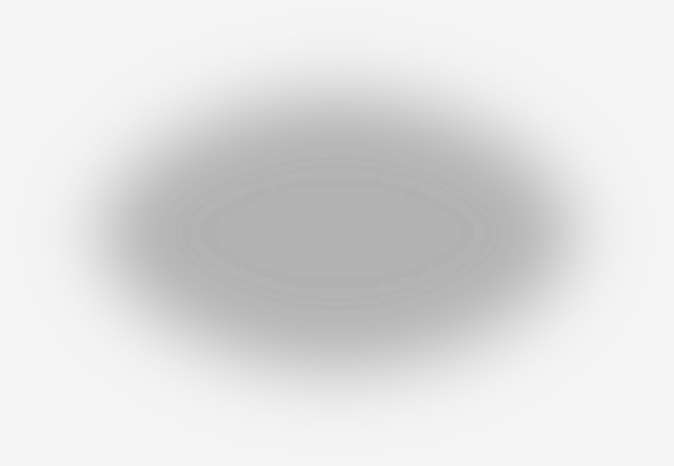 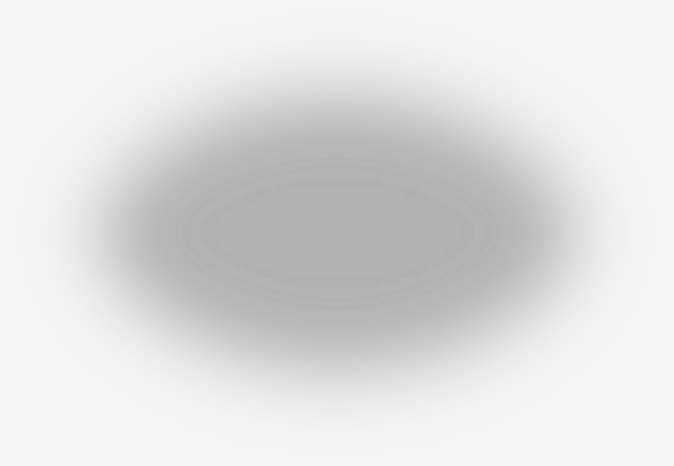 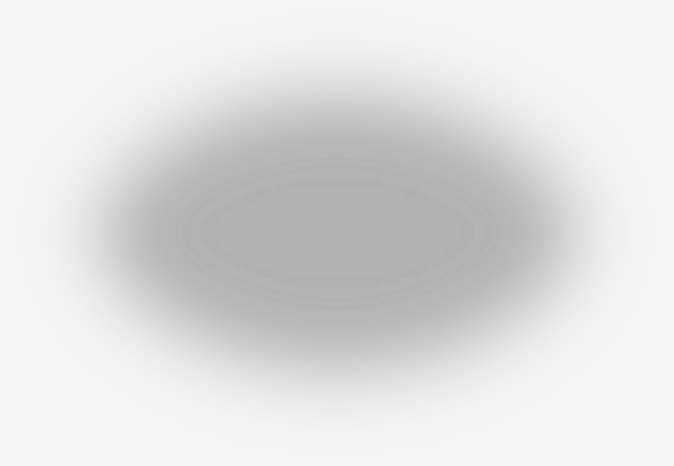 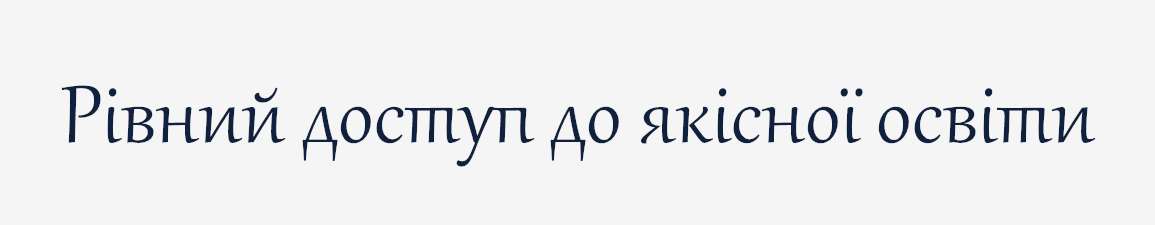 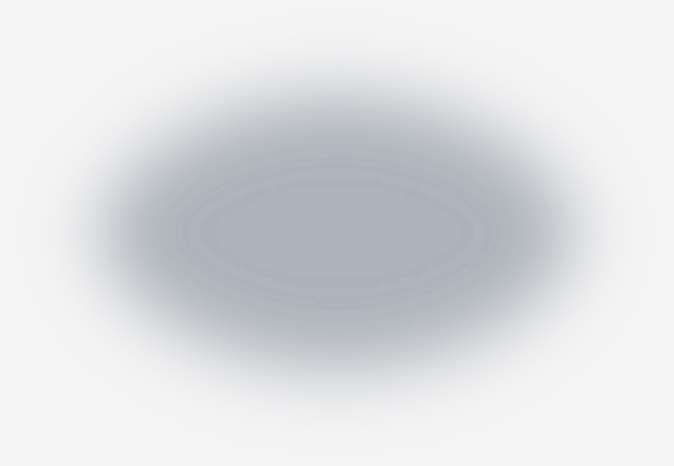 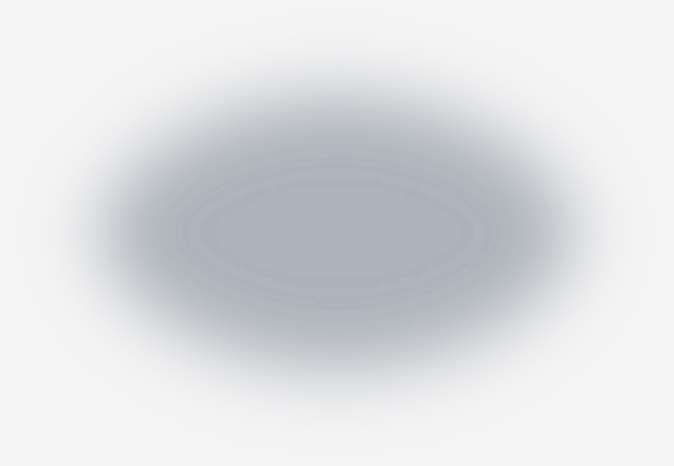 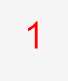 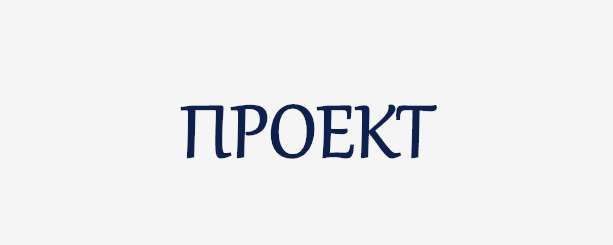 Забезпечити фаховий психолого-медико-педагогічний супровід дітей з особливими освітніми потребами 

Сприяти ранньому виявленню, діагностиці дітей з порушеннями психо-фізичного розвитку та організовувати їх обстеження в умовах психолого-медико-педагогічних консультацій з метою вибору оптимальної програми та форми навчання

Забезпечити надання консультаційних послуг з питань корекційно-відновлювальної роботи батькам дітей з особливими освітніми потребами

Забезпечити роботу Школи майбутнього першокласника
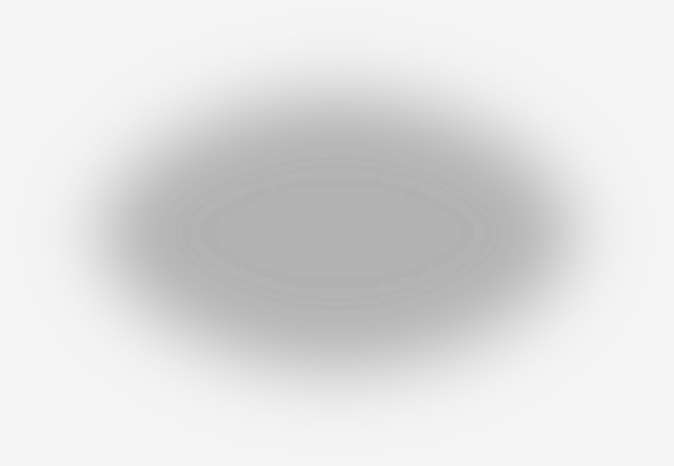 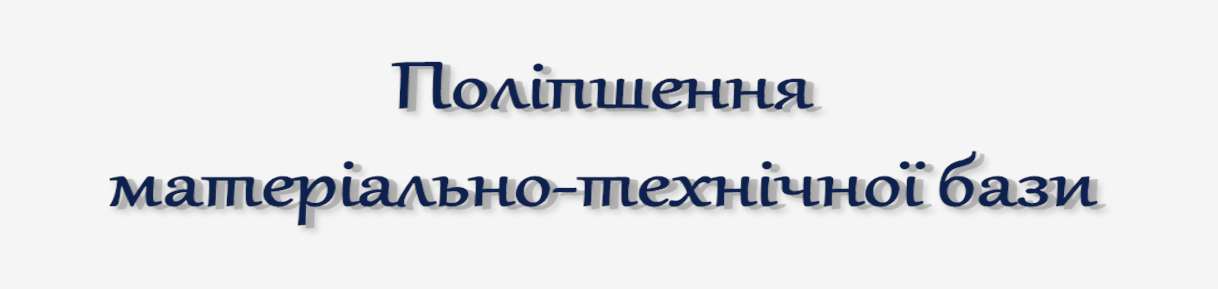 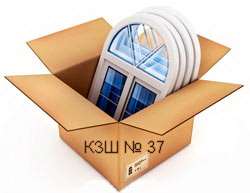 2018
2016
Здійснювати  замовлення на послуги та  закупівлю через програму                      “Prozorro “ :
Ремонт крівлі шкільної будівлі – 2017р.
Придбання офісної  та учнівської меблі « НУШ» – 2018р-2021р
Придбання (заправка) вогнегасників -2017-2022р.р..
Встановлення “ Тривожної кнопки ”- 2017р.
 Капітальний ремонт санвузлів відповідно до санітарно-гігієничних вимог- 2017р.
 Створити кабінетну систему навчання в старшій школі  -2022р.
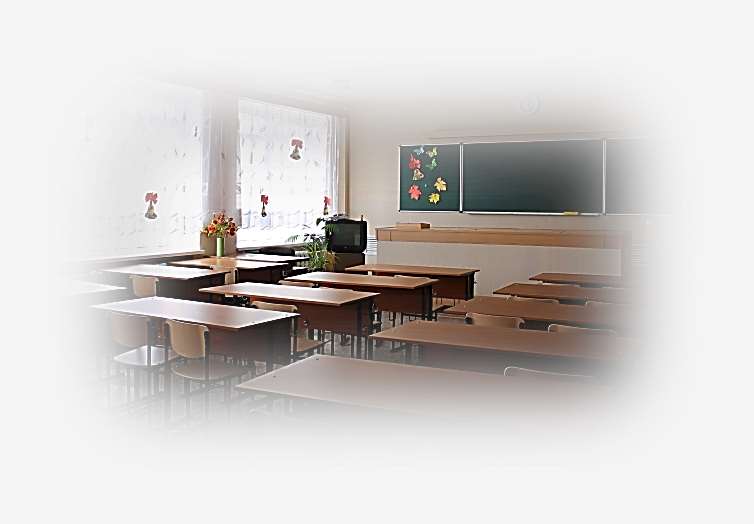 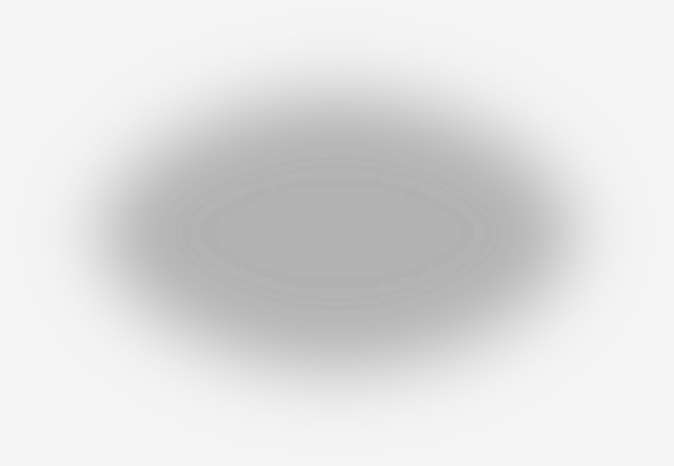 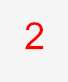 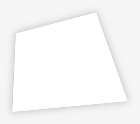 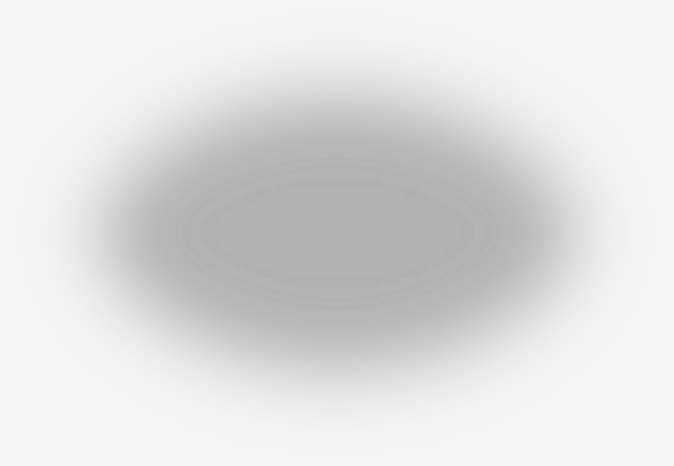 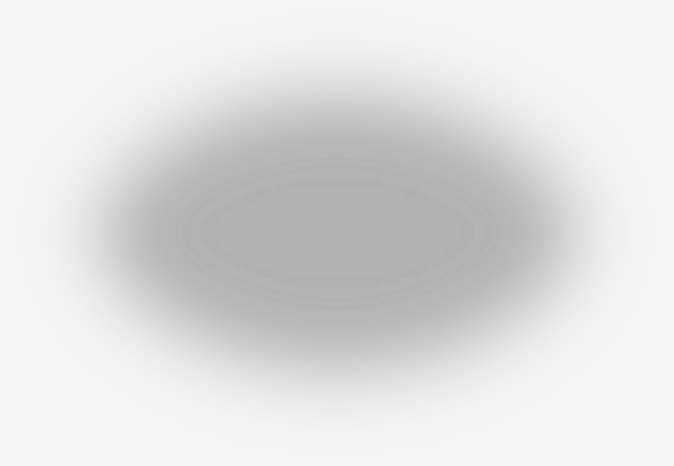 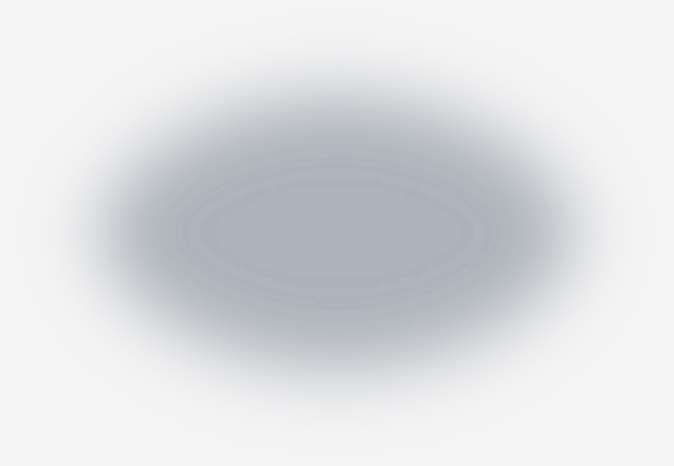 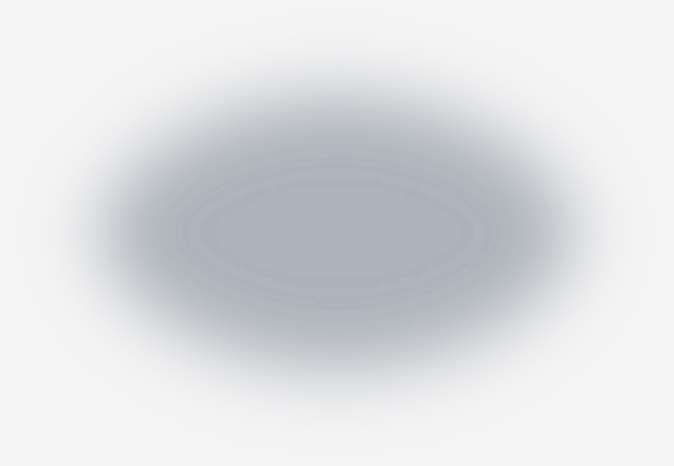 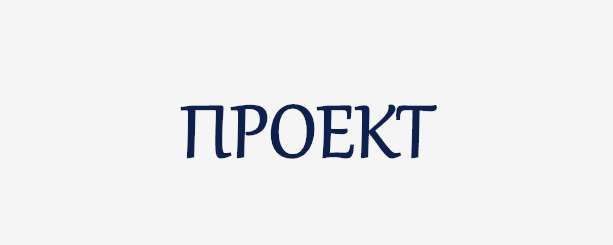 Інтегроване навчання
Підготовка до ЗНО в інтегрованому режимі                  ( відп. Нестеренко І.І.)
 Участь у обласній експериментальній роботі учителів 
української мови та літератури. Проект “ Сходинки до ЗНО” ( відп. Покотило Н.М.)
  Здійснення міжпредметних зв'язків на уроках та у позаурочних заходах.
   Виготовлення та застосування  кластерів ,інтелект-карт, кроссенсів в інтегрованому підході  викладання
 Проходження  вчителями курсів підвищення кваліфікації за різною формою проведення,тренінгів,семінарів   щодо опанування технологією інтегрованого навчання та  інновацій  в методиці викладання 
 Опис досвіду  - 2018р.                                              ( відп. Нестеренко І.І.)
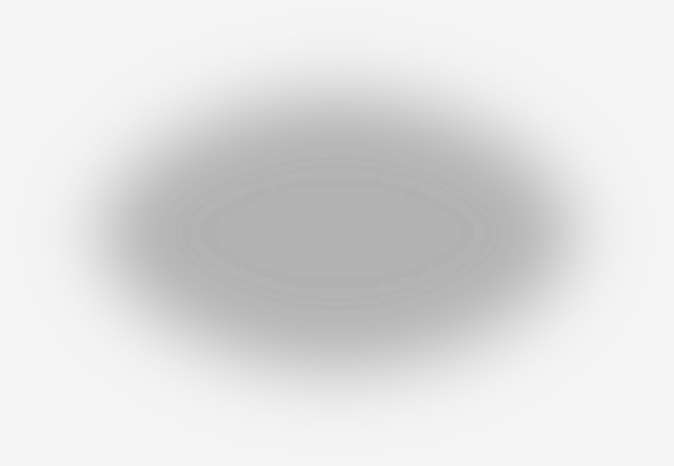 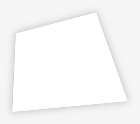 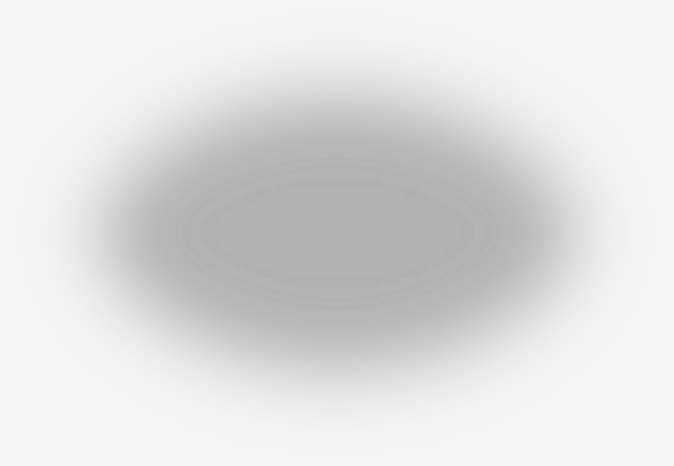 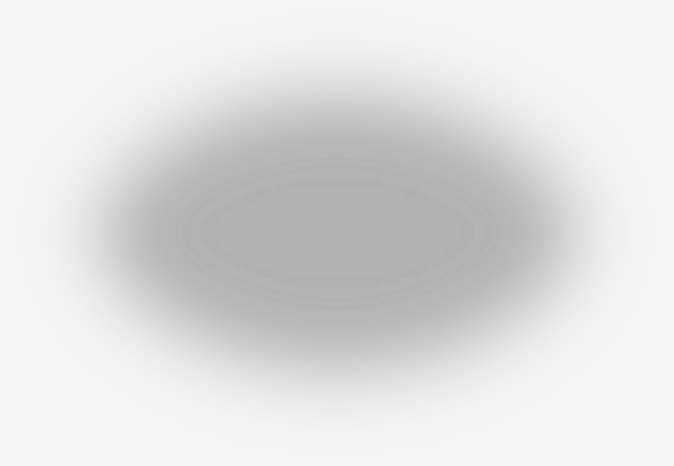 2
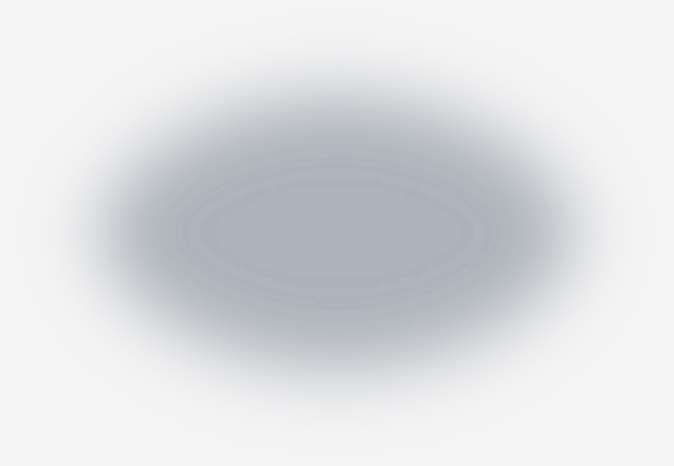 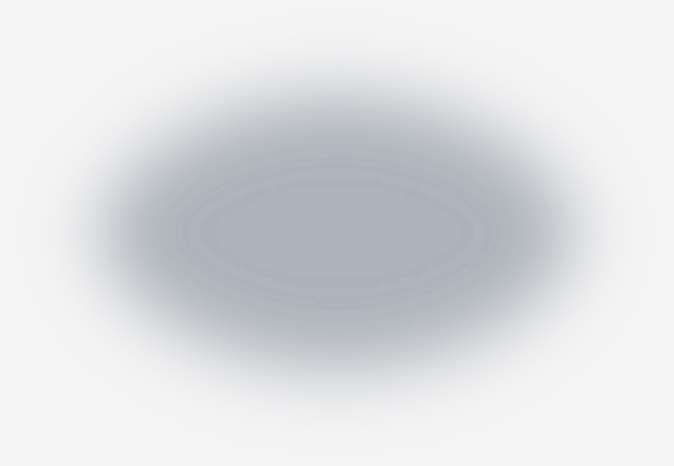 Інтегроване навчання
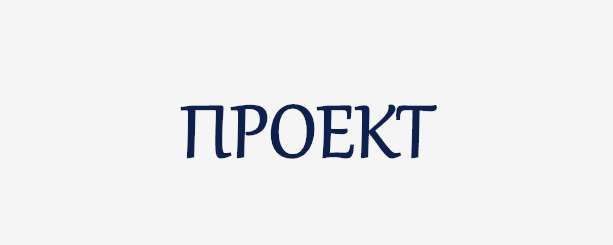 Сприяти в організації виїзних зустрічей викладачів  вищих, професійно-технічних навчальних закладів, представників з учнями школи

Активізувати інформаційно-роз’яснювальну   роботу  серед  учнів,  батьків, громадськості з метою забезпечення усвідомленого вибору майбутньої професії старшокласниками

 Продовжити співпрацю з позашкільними закладами щодо проведення нестандартних уроків ( бінарні, інтегровані, за біоадекватною технологією, з використанням ІКТ))

Популярізувати роботу музейної кімнати “ Українська світлиця”

 Продовжити впровадження  курсу за вибором “ Народознавство”
     ( автор  програми учитель української мови та літератури Покотило Н.М.)
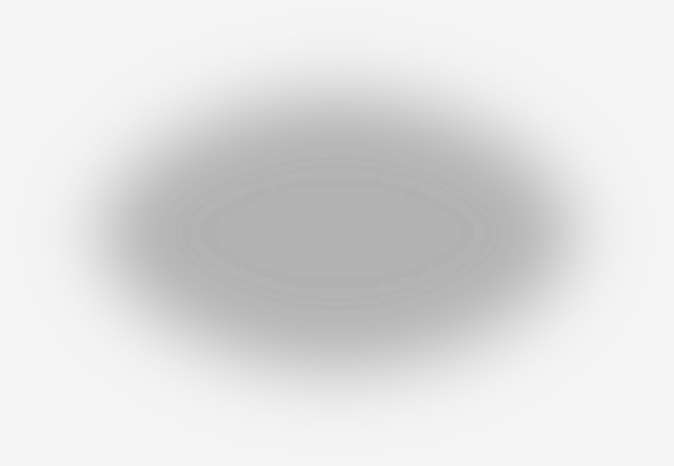 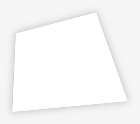 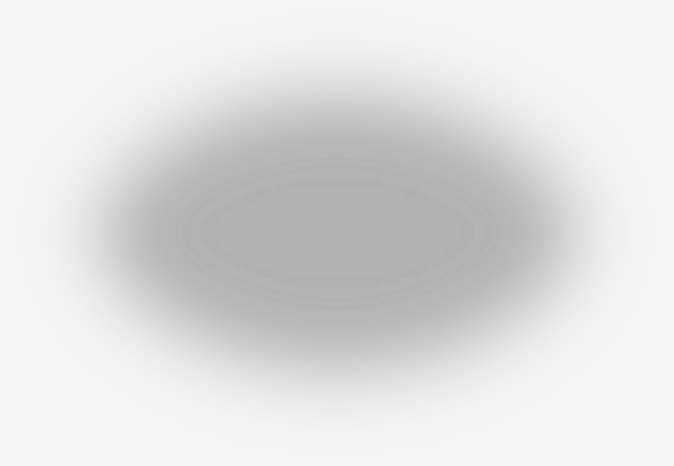 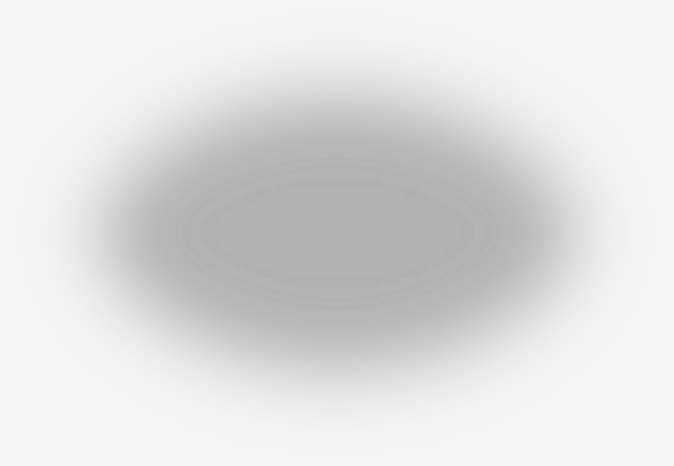 3
Збереження  і розвиток здоров'я, 
гарантування безпеки особистості  школярів
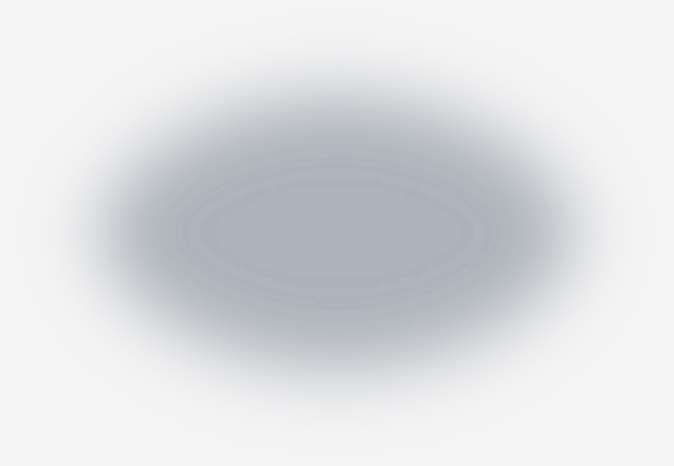 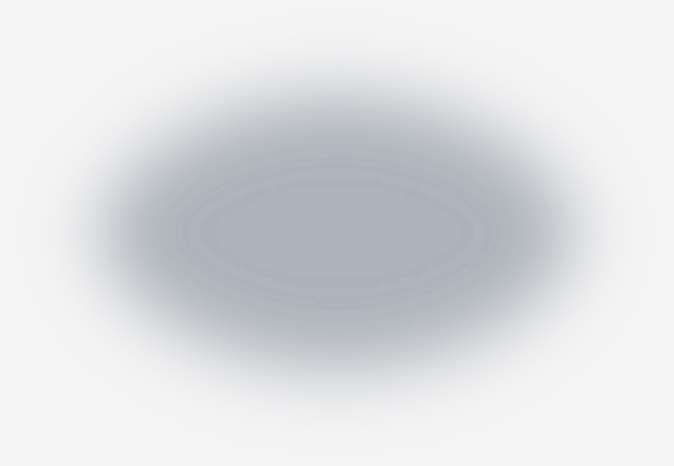 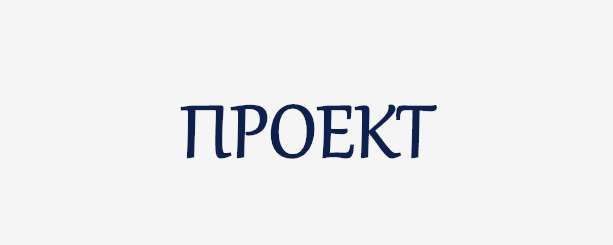 Здійснювати заходи щодо організації й виконання основних завдань, функцій системи управління охороною праці в ЗОШ №37 відносно якості організації, проектування та діагностування безпечних умов праці й навчання в школі 
Здійснювати систематичне оновлення та модернізацію спортивних споруд, спортивного  інвентарю в школі
Забезпечити участь  учнів школи  у районних заходах з розвитку фізкультури і спорту серед дітей і підлітків
Вивчати стан безпеки життєдіяльності , вживати заходів щодо поліпшення санітарно-гігієнічних умов, забезпечення відповідно чинним нормативам протипожежного захисту, засобами індивідуального захисту учасників навчально-виховного процесу
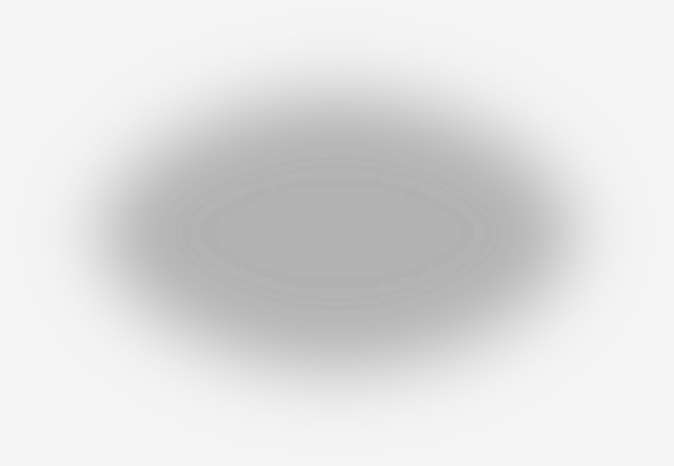 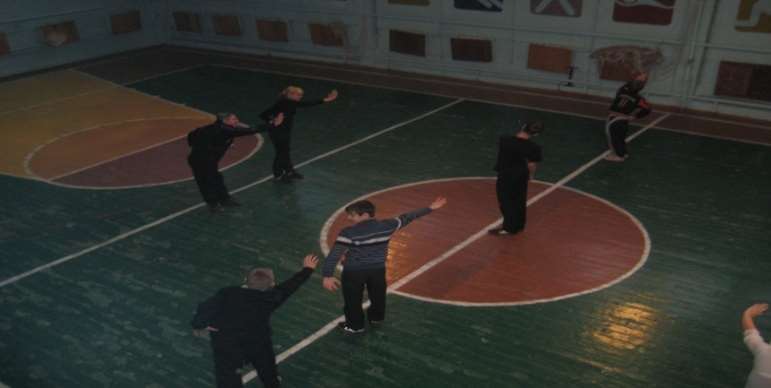 3
Збереження  і розвиток здоров'я, 
гарантування безпеки особистості  школярів
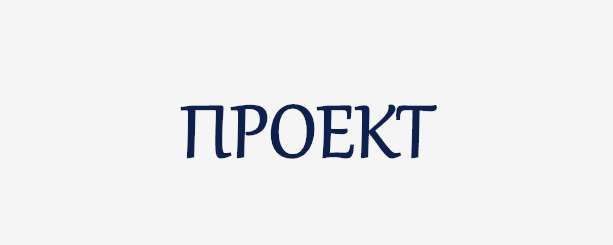 * Сприяти співпраці з дитячо-юнацькими спортивними школами 




* Участь у Всеукраїнському проекті  “  Патріотична спортивна гра  “Джура”
  

 Метою   Проекту є формування патріотизму 
юних українців, самовідданості
, активної громадянської позиції, 
особистої відповідальності
 і дієвості за долю та єдність країни





*  Забезпечити функціонування у червні-липні пришкільного дитячого центру відпочинку для учнів  1-7 класів.
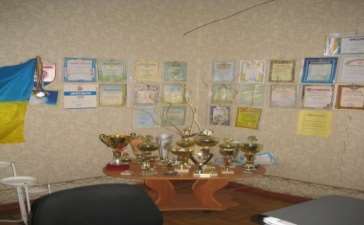 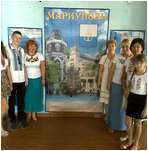 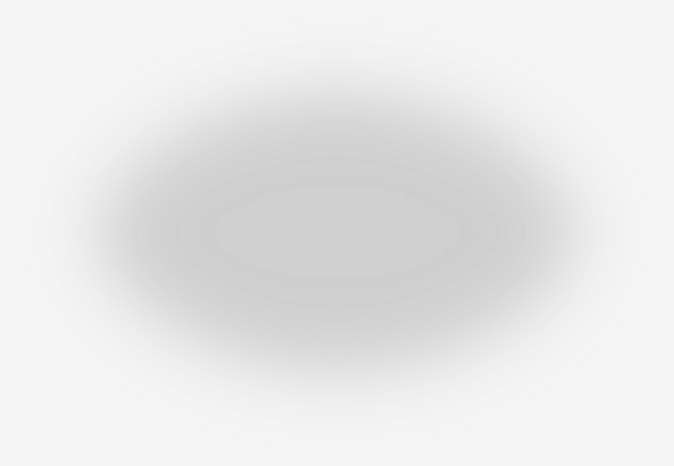 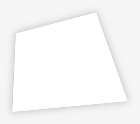 4
Школа і дитина – єдина родина
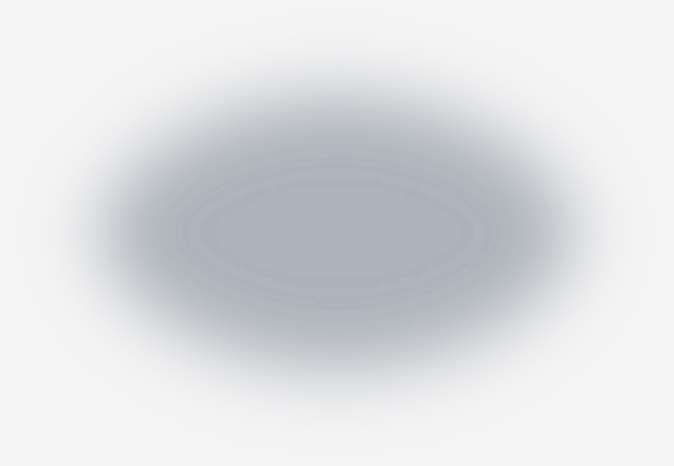 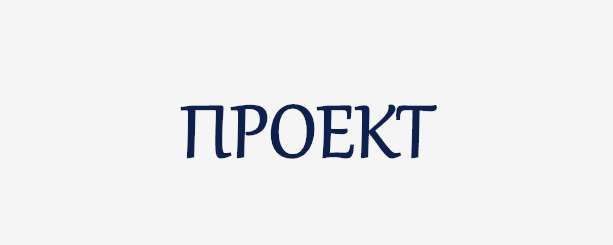 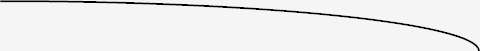 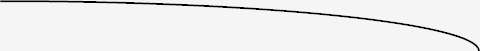 МЕТА  проекту :   

 В умовах специфіки контингенту мешканців мікрорайону забезпечити перебування  дітей у закладі повний день; формувати  родинні цінності, розвивати почуття національної гідності. Через спільні колективні справи залучати  батьків до співпраці.


  Створити умови для комфортного перебування молодших школярів у групі подовженого дня
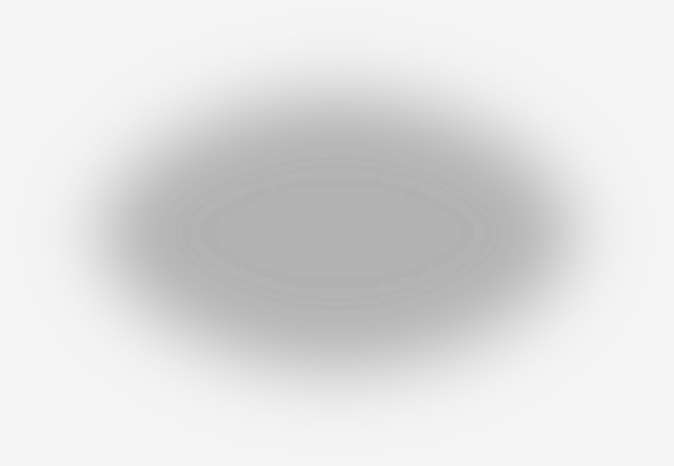 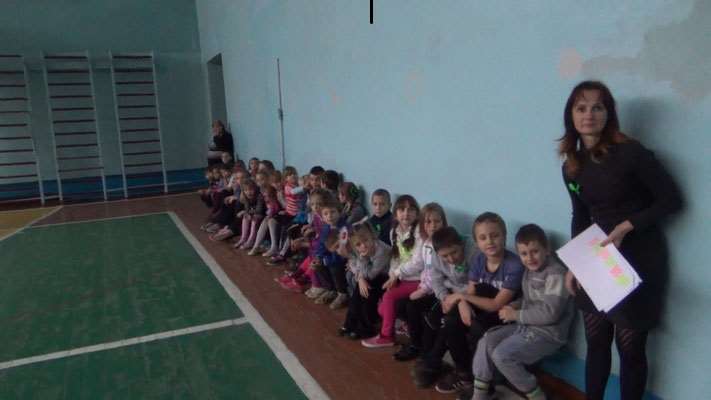 Школа і дитина – єдина родина
4
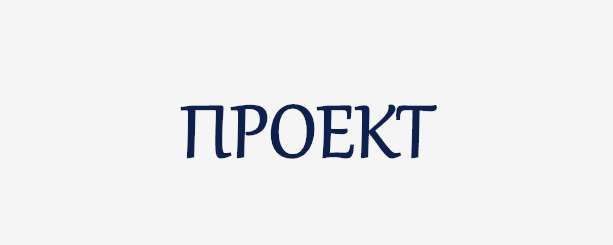 Активно впроваджувати інноваційні форми роботи, проектні технології для створення оновлених виховних систем у школі 

Проводити заходи з патріотичного виховання дітей та учнівської молоді за участю учасників бойових дій антитерористичної операції  на сході України

Залучати учнів та їхніх батьків  участі  в  соціально - значимих проектах 

Продовжити профілактичну роботу серед учнівської молоді з питань попередження правопорушень із залученням батьківської шкільної ради 

Активізувати роботу з  батьківською громадськістю через проведення спільних шкільних масових заходів, участі батьків у вирішенні нагальних проблем класу, школи

 Вшанування традицій закладу. “ Школі – 85 років ”

Популяризувати  діяльність музейної кімнати
                                                    Бойової Слави
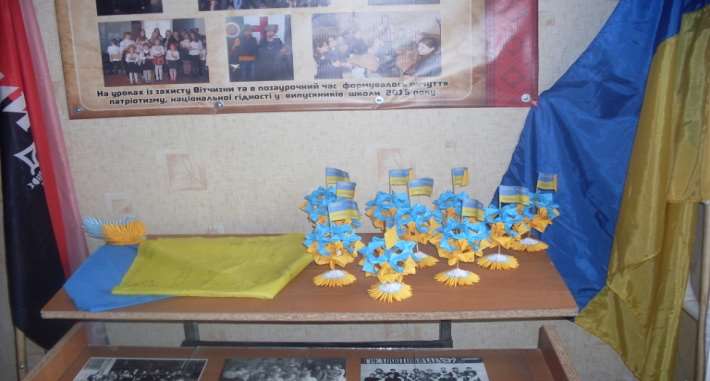 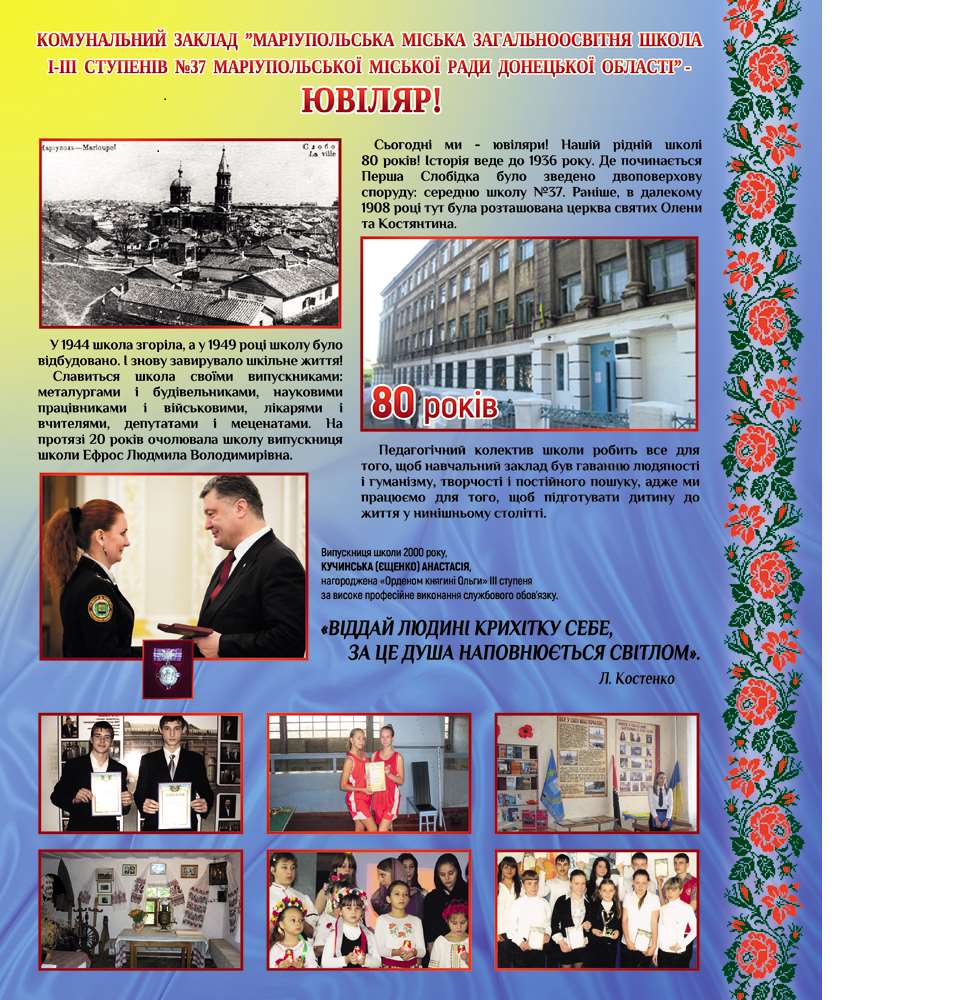